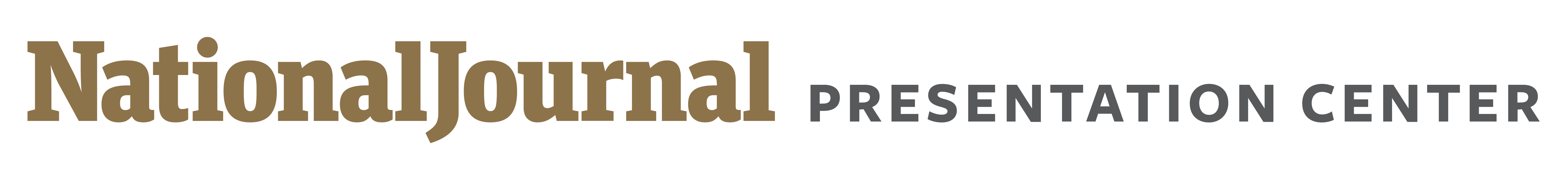 APPROPRIATIONS
Key takeaways from the FY18 Labor, Health and Human Services, and Education budget bill
Department of Education
■ Funding increase from FY17 enacted     ■ Funding decrease from FY17 enacted     ■ Same as FY17 enacted
Sources: “Departments of labor, health and human services, and education, and related agencies appropriations bill, 2017,” U.S. House of Representatives, May 2016; “Departments of labor, health and human services, and education, and related agencies appropriations bill, 2018,” U.S. House of Representatives, July 2017.
1
July 28, 2017  |  Madelaine Pisani
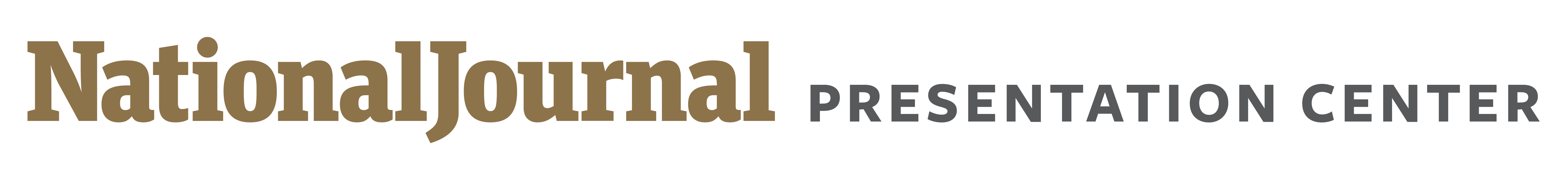 APPROPRIATIONS
Key takeaways from the FY18 Labor, Health and Human Services, and Education budget bill
Department of Education
■ Funding increase from FY17 enacted     ■ Funding decrease from FY17 enacted     ■ Same as FY17 enacted
Sources: “Departments of labor, health and human services, and education, and related agencies appropriations bill, 2017,” U.S. House of Representatives, May 2016; “Departments of labor, health and human services, and education, and related agencies appropriations bill, 2018,” U.S. House of Representatives, July 2017.
2
July 28, 2017  |  Madelaine Pisani
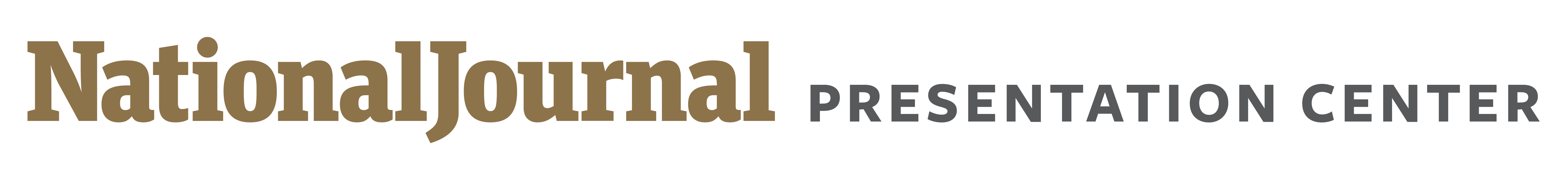 APPROPRIATIONS
Key takeaways from the FY18 Labor, Health and Human Services, and Education budget bill
Department of Health and Human Services
■ Funding increase from FY17 enacted     ■ Funding decrease from FY17 enacted     ■ Same as FY17 enacted
*Budget figures not yet available
Sources: “Departments of labor, health and human services, and education, and related agencies appropriations bill, 2017,” U.S. House of Representatives, May 2016; “Departments of labor, health and human services, and education, and related agencies appropriations bill, 2018,” U.S. House of Representatives, July 2017; HHS FY 2017 Budget in Brief – HRSA, hhs.gov, .
3
July 28, 2017  |  Madelaine Pisani